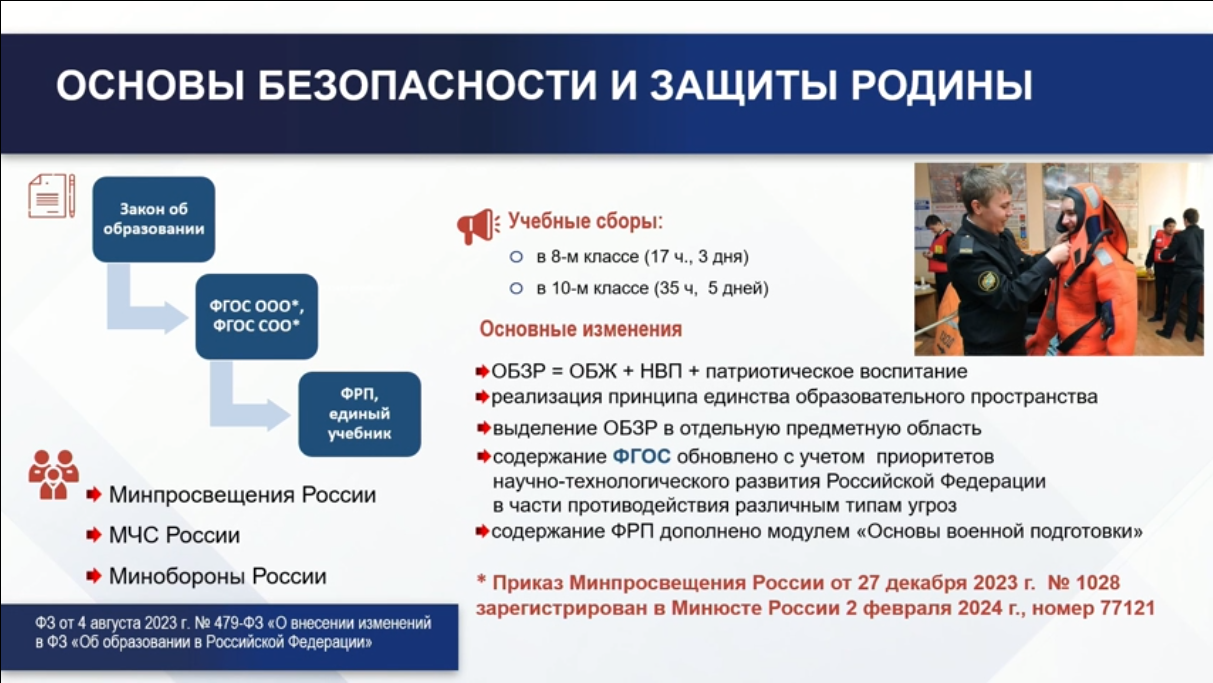 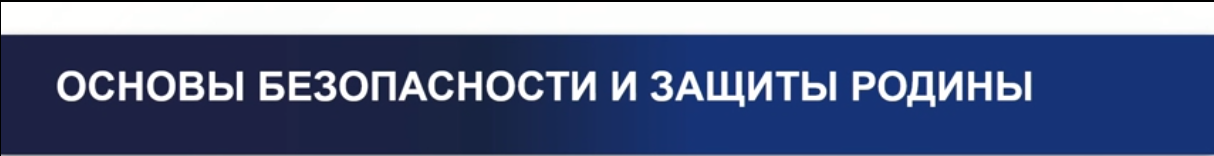 ДОРОЖНАЯ КАРТА по введению учебного предмета «Основы безопасности и защиты Родины» (ОБЗР)
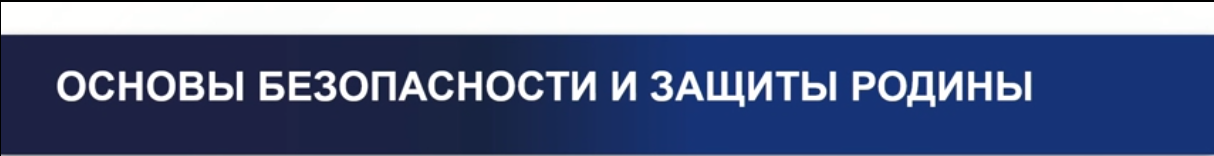 ДОРОЖНАЯ КАРТА по введению учебного предмета «Основы безопасности и защиты Родины» (ОБЗР)
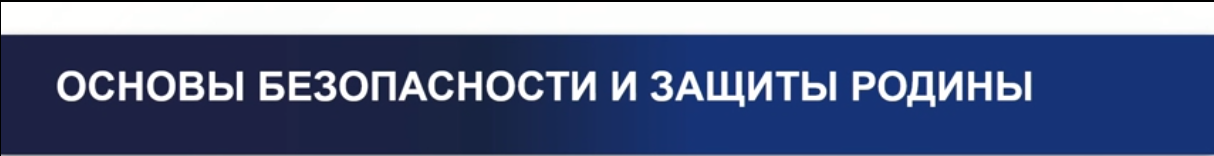 ДОРОЖНАЯ КАРТА по введению учебного предмета «Основы безопасности и защиты Родины» (ОБЗР)
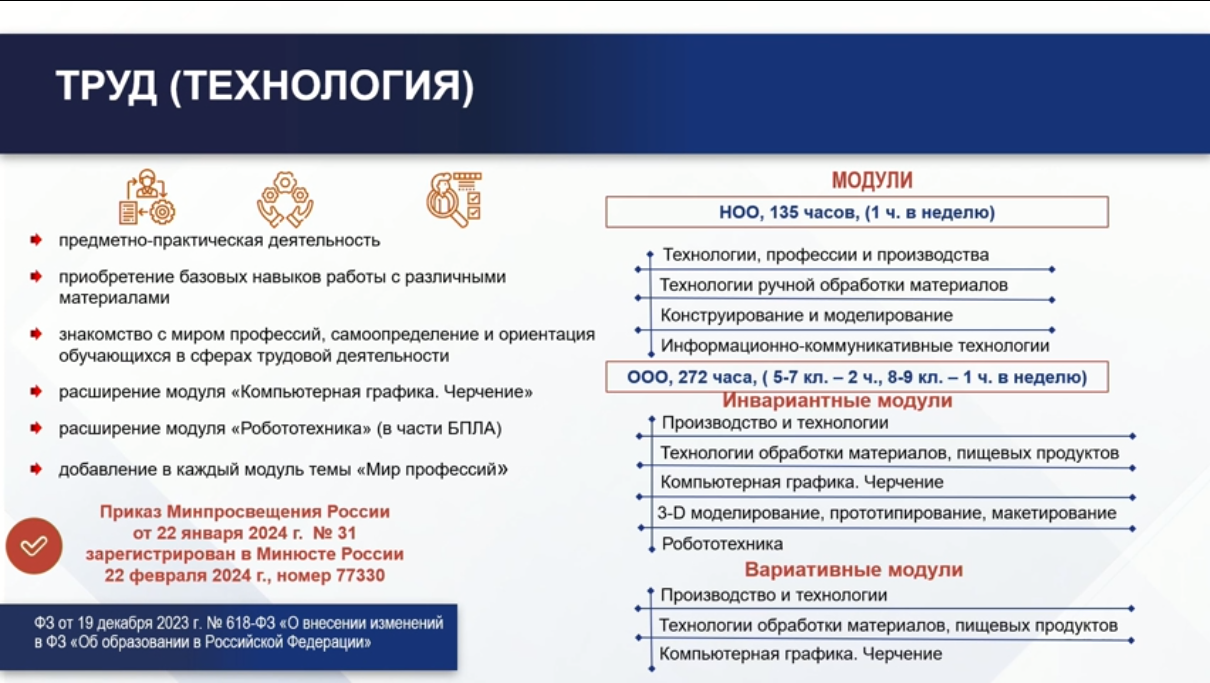 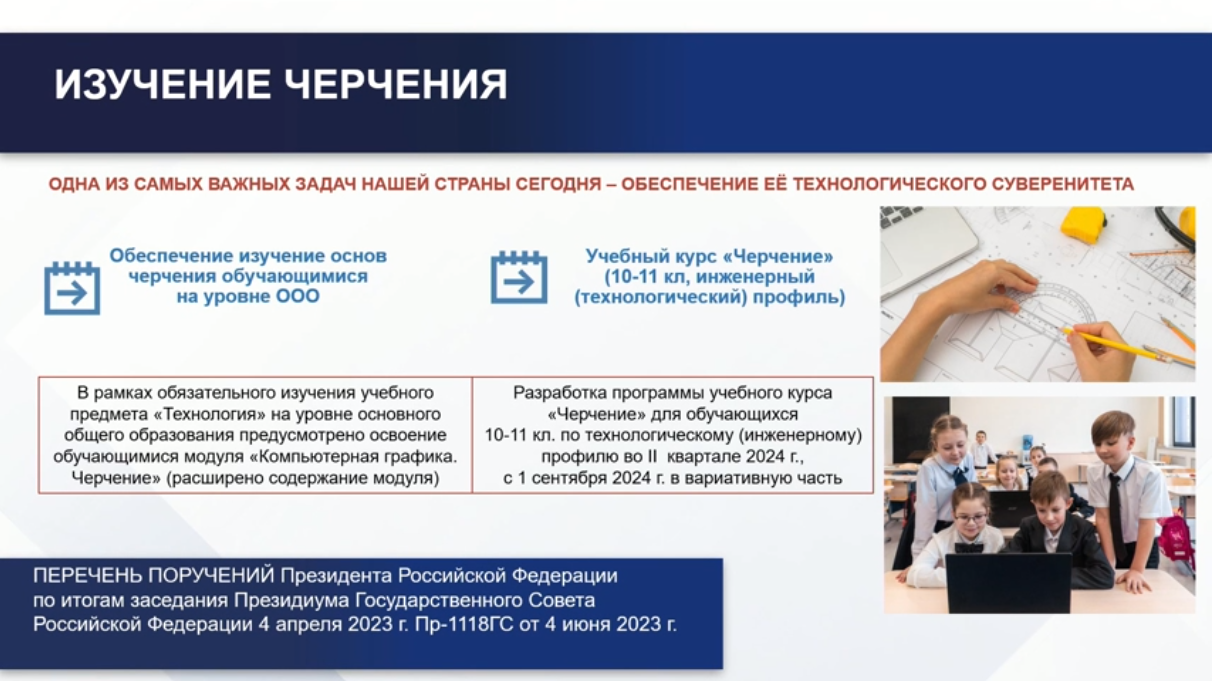 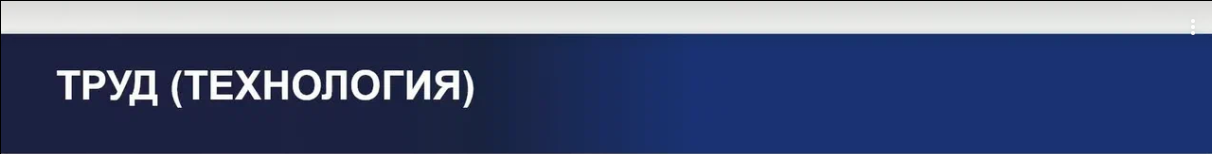 ДОРОЖНАЯ КАРТА по введению учебного предмета «Труд (технология)»
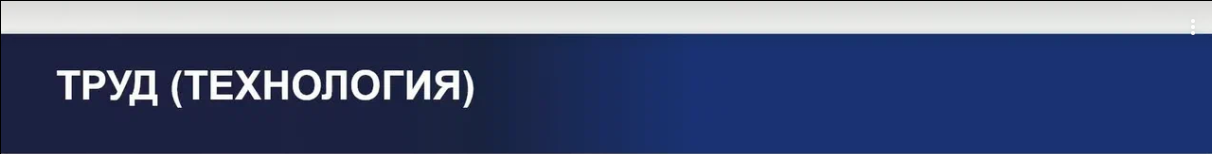 ДОРОЖНАЯ КАРТА по введению учебного предмета «Труд (технология)»